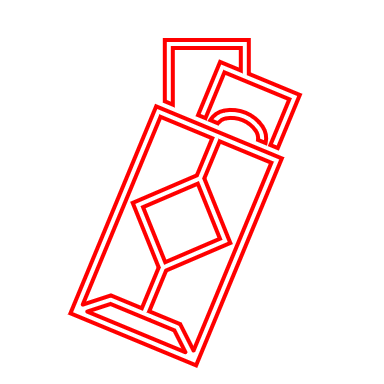 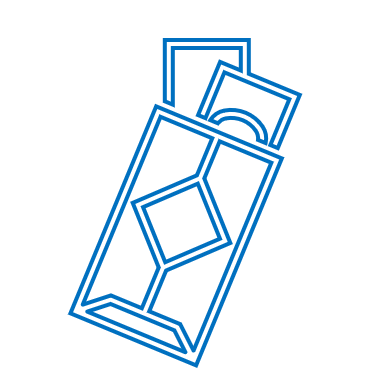 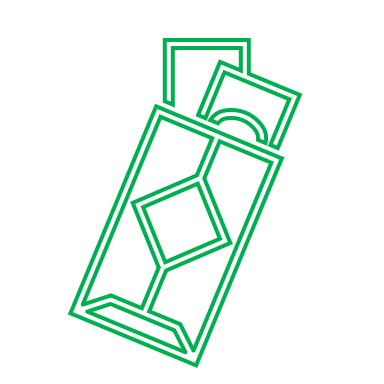 A Free Gift for You!
A Free Gift for You!
A Free Gift for You!
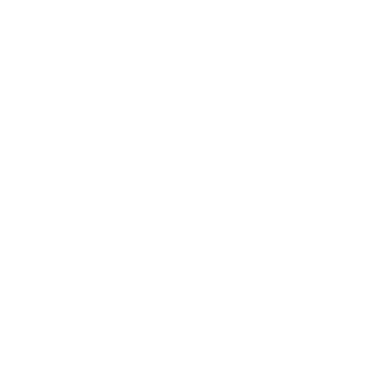 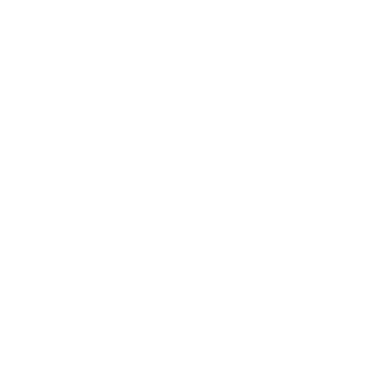 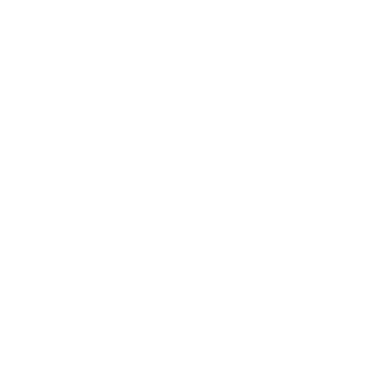 A Free Gift for You!
A Free Gift for You!
A Free Gift for You!
Description:
Description:
Description:
Amount:
Amount:
Amount:
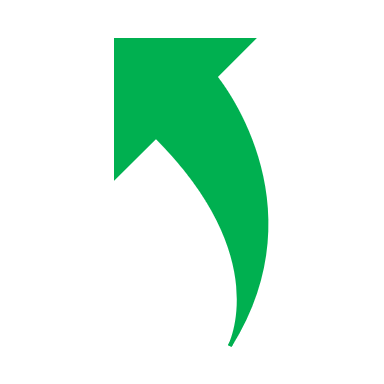 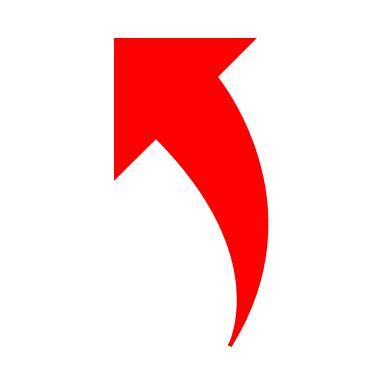 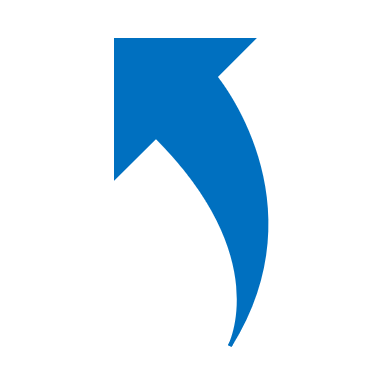 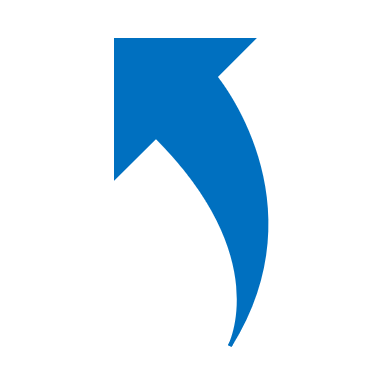 Tear open this envelope for an important message and an even greater gift!
Tear open this envelope for an important message and an even greater gift!
Tear open this envelope for an important message and an even greater gift!
An Even Greater Gift
An Even Greater Gift
An Even Greater Gift
You are deeply loved by God.  In fact, you are loved so much that God sent His one and only Son to provide the greatest gift you could ever receive.  He laid down his life to pay the price for your sins in order to give you the gift of eternal life with Him.
You are deeply loved by God.  In fact, you are loved so much that God sent His one and only Son to provide the greatest gift you could ever receive.  He laid down his life to pay the price for your sins in order to give you the gift of eternal life with Him.
You are deeply loved by God.  In fact, you are loved so much that God sent His one and only Son to provide the greatest gift you could ever receive.  He laid down his life to pay the price for your sins in order to give you the gift of eternal life with Him.
“What”, you might ask, “is sin?” Sin is the breaking of a known law of God.  We commit sin when we lie to, steal from, lust after, or hate another person. According to the Bible “all have sinned and fallen short of the glory of God” (Romans 3:23). When we sin against other people created in God’s image, we sin against God.

If we’re being honest with ourselves, we can admit that every one of us is guilty of some, if not all of these things and are rightly deserving of God’s judgement.  However, God, in His great love, came to earth in the form of a man Jesus Christ and lived a perfect, sinless life, He payed the penalty for our sins by dying a criminal’s death on a cross so that we might be freed of the consequences of our sin and restored to relationship with him.  He then rose to life, overcoming death. Scripture says that “God so loved the world that He gave his one and only son, that whoever believes in him shall not perish, but have eternal life” (John 3:16).  

By turning from our sinful lifestyles and trusting in what Jesus has done, we can be cleansed of our past sins, and experience a new life in Christ!
“What”, you might ask, “is sin?” Sin is the breaking of a known law of God.  We commit sin when we lie to, steal from, lust after, or hate another person. According to the Bible “all have sinned and fallen short of the glory of God” (Romans 3:23). When we sin against other people created in God’s image, we sin against God.

If we’re being honest with ourselves, we can admit that every one of us is guilty of some, if not all of these things and are rightly deserving of God’s judgement.  However, God, in His great love, came to earth in the form of a man Jesus Christ and lived a perfect, sinless life, He payed the penalty for our sins by dying a criminal’s death on a cross so that we might be freed of the consequences of our sin and restored to relationship with him.  He then rose to life, overcoming death. Scripture says that “God so loved the world that He gave his one and only son, that whoever believes in him shall not perish, but have eternal life” (John 3:16).  

By turning from our sinful lifestyles and trusting in what Jesus has done, we can be cleansed of our past sins, and experience a new life in Christ!
“What”, you might ask, “is sin?” Sin is the breaking of a known law of God.  We commit sin when we lie to, steal from, lust after, or hate another person. According to the Bible “all have sinned and fallen short of the glory of God” (Romans 3:23). When we sin against other people created in God’s image, we sin against God.

If we’re being honest with ourselves, we can admit that every one of us is guilty of some, if not all of these things and are rightly deserving of God’s judgement.  However, God, in His great love, came to earth in the form of a man Jesus Christ and lived a perfect, sinless life, He payed the penalty for our sins by dying a criminal’s death on a cross so that we might be freed of the consequences of our sin and restored to relationship with him.  He then rose to life, overcoming death. Scripture says that “God so loved the world that He gave his one and only son, that whoever believes in him shall not perish, but have eternal life” (John 3:16).  

By turning from our sinful lifestyles and trusting in what Jesus has done, we can be cleansed of our past sins, and experience a new life in Christ!
What must you do to have eternal life?
What must you do to have eternal life?
What must you do to have eternal life?
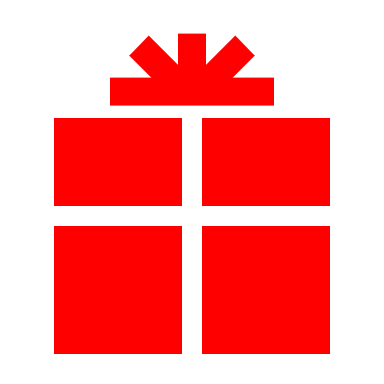 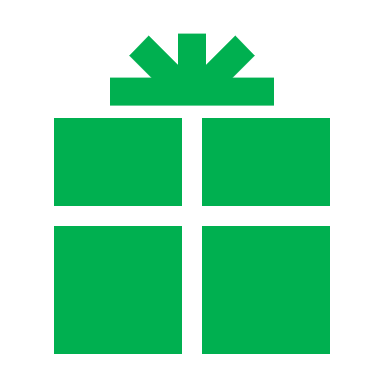 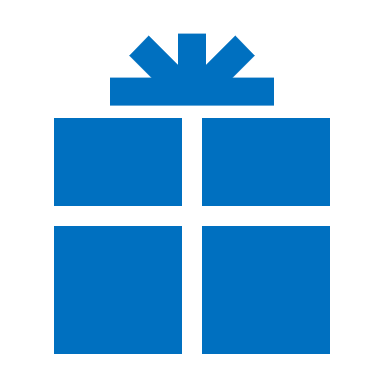 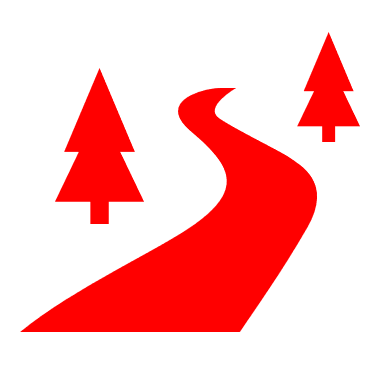 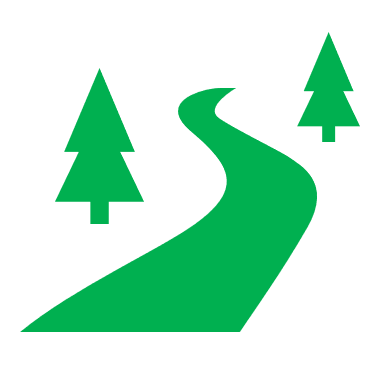 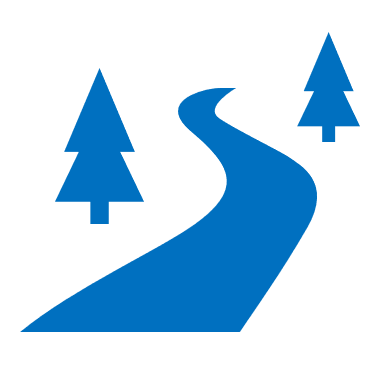 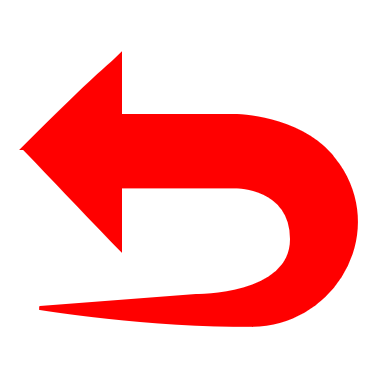 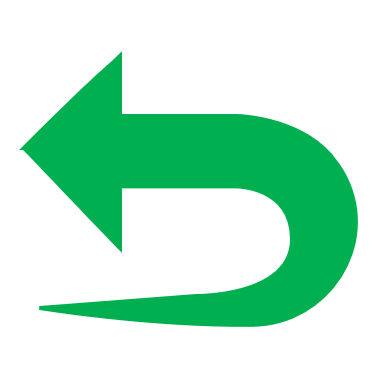 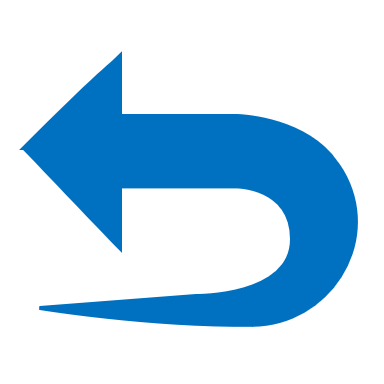 Repent
Receive
Repent
Believe
Repent
Receive
Believe
Receive
Believe
Repent: “..God commands all men everywhere to repent” – Acts 17:30

Believe: Jesus said, “I am the way, the truth, and the life, no man shall come to the Father except through me.” – John 14:6

Receive: “The wages of sin is death, but the free gift of God is eternal life in Christ Jesus our Lord” – Romans 6:23
Repent: “..God commands all men everywhere to repent” – Acts 17:30

Believe: Jesus said, “I am the way, the truth, and the life, no man shall come to the Father except through me.” – John 14:6

Receive: “The wages of sin is death, but the free gift of God is eternal life in Christ Jesus our Lord” – Romans 6:23
Repent: “..God commands all men everywhere to repent” – Acts 17:30

Believe: Jesus said, “I am the way, the truth, and the life, no man shall come to the Father except through me.” – John 14:6

Receive: “The wages of sin is death, but the free gift of God is eternal life in Christ Jesus our Lord” – Romans 6:23
For more information go to www.waterofhisword.com
For more information go to www.waterofhisword.com
For more information go to www.waterofhisword.com